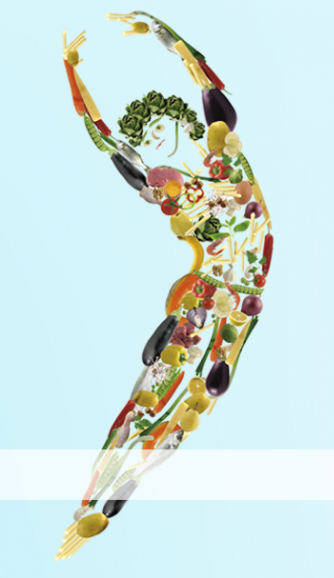 Dünya Sağlık Örgütü’nün artık bir pandemi olarak kabul ettiği korono virüs hastalığı (Covid-19) ülkemizde de önemli bir halk sağlığı tehdidi oluşturmaktadır. 

Korona virüsün bulaşmasını tek başına engelleyebilecek veya tedavi edebilecek herhangi bir gıda olmasa da; sağlıklı ve dengeli beslenmenin, fiziksel aktivite ve düzenli uyku ile  beraber bağışıklık sistemini güçlendirdiği kanıtlanmıştır.
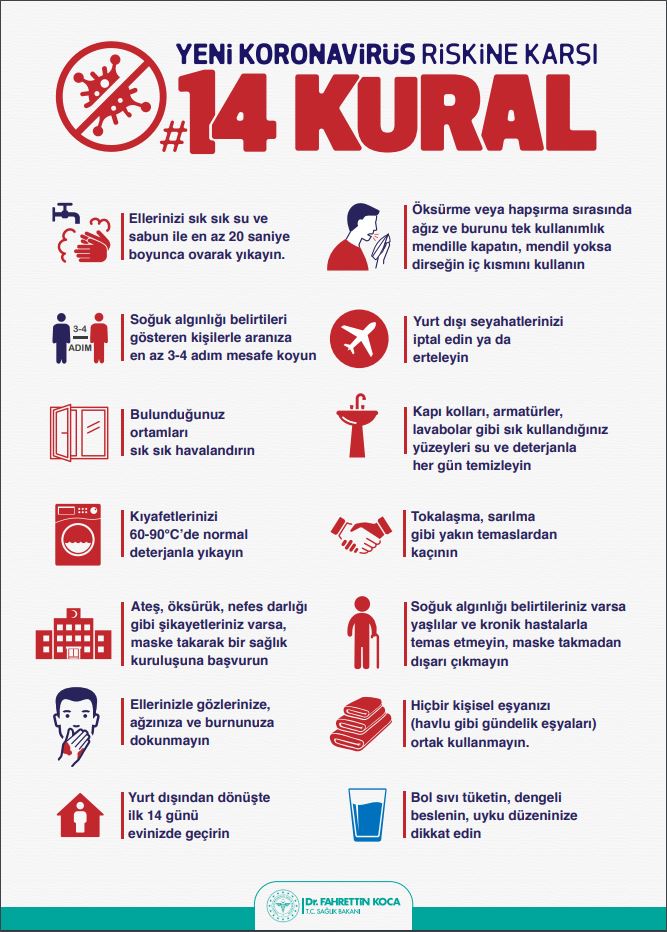 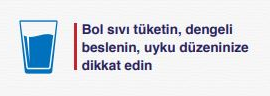 Mevsime Uygun ve Dayanıklı Sebze ve Meyveler Tüketilmelidir.
İçinde bulunduğumuz mevsim düşünüldüğünde uzun süre dayanabilecek bazı sebzelere karnabahar, lahana, kabak, brokoli, biber, turp, havuç, patates; meyvelere ise elma, portakal, greyfurt, mandalina, olgun olmayan muz örnek verilebilir.

 Özellikle narenciye grubu meyveler bağışıklık sistemini destekleyici C vitamininden zengin olduğu için bu meyvelerin tüketimine ağırlık verilmeli, mümkünse yemeklere taze limon sıkılmalıdır. 

Dayanıklı sebzelerin raf ömrünü uzatmak için yıkanmadan ve kesilmeden buzdolabında saklanmaları gerekmektedir.

 Bunlara ek olarak kuru meyve, kuru bamya, patlıcan, biber, domates gibi gıdalar da raf ömrü uzun; lif ve mineral kaynağı gıdalar olduğu için evde bulundurulmak faydalı olacaktır.
Haftada İki Kere Balık Tüketimi Önemlidir
Haftada en az iki defa tüketilmesi önerilen balığın tazesinin bulunamadığı durumlarda donmuş veya konserve ton balığı alternatiflerinin karantina durumlarına karşı evde bulundurulması önerilebilir. Zengin protein kaynakları olan kırmızı et ve kümes hayvanlarının etlerine kıyasla balık, daha fazla yağ içerebilmesine rağmen genel olarak aynı miktardaki kırmızı ve beyaz etlerden daha az enerjiye sahip olduğu için de tüketiminin artırılması gereken yiyeceklerdendir.
Kuru Baklagiller Her Gün Tüketilebilirler
Oldukça dayanıklı ve besin değeri yüksek bir başka protein kaynağı alternatifi ise kuru baklagillerdir. Yeşil, kırmızı mercimek, nohut, fasulye çeşitleri, barbunya, vb. gıdalar her gün tüketilebilirler. 

Pişirme süresi uzun olabilen bu ürünlerin önceden büyük miktarlarda haşlanıp daha sonra hızlıca pişirilebilecek şekilde buzlukta saklanması kuru baklagillerin tüketimini kolaylaştıracaktır. 

Konserve olarak da alınabilecek bu ürünlerin evde hazırlanması, konserveden başka alternatifi sınırlı olabilecek ürünler düşünüldüğünde Türkiye’de önerilerin oldukça üzerinde seyreden tuz tüketiminin azaltılması açısından daha uygun olacaktır.
Tüketimi Sınırlandırılması Gereken Yiyecek ve İçecekler
Kan şekerini hızla yükselten şeker ve şekerli yiyecek ve içecekler, beyaz ekmek de dâhil hamur işi ürünler, işlenmiş et ürünleri, aşırı tuz içeren besinlerdir. (hazır soslar, cips gibi tuzlu ürünler, patlamış mısır, tuzlu kurabiyeler, vb.). 
Enerji içeriği yüksek alkollü içeceklerin de vitamin, mineral emilimini olumsuz etkileyebildiği ve uyku problemlerine yola açabildiği için tüketimi mümkün olduğunca sınırlı olmalıdır. 
Alkol tüketiminin koronovirüs enfeksiyonunu önlediğine dair herhangi bir kanıt bulunmadığı gibi, içinde etil alkol yerine metil alkol bulunan sahte içkiler de çok ciddi zehirlenmelere yol açabilmektedir.
Yemek Hazırlarken Temizlik ve İyi Pişirmek Önemlidir
Koronavirüsün gıdalarla bulaştığına dair bir bulgu olmasa da gıda hazırlama süreçlerinde temizliğin en üst düzeyde sağlanması, et ürünleri başta olmak üzere; pişen tüm yiyeceklerin yüksek iç sıcaklığa erişmesi yani iyi pişirilmesi oldukça önemlidir.
Bulaşıcı hastalık salgını sırasındaki tepkiler

   Uyku ya da yeme düzeninde değişiklikler
   Alkol, tütün ya da diğer ilaçların kullanımının artması
Dayanıklılığınızı arttırmak için yapabilecekleriniz

  Bedeninize iyi bakın. 
 Sağlıklı, dengeli yemekler yemeye çalışın. 
 Düzenli egzersiz yapın.
 Bolca uyuyu.
 Alkol ve uyuşturuculardan kaçının.
VİRÜS MÜ DAHA HIZLI YAYILIYOR           YOKSA HÜRAFELER Mİ ?1.Sarımsak2.Mücizevi mineraller3.Elleri dezenfekte etmek için kullanılan maddeleri içmek4.İçilebilir gümüş5.Her 15 dakikada bir su içmek6.Sıcak yemek ve dondurma yememek                  İNANMAYIN !!!
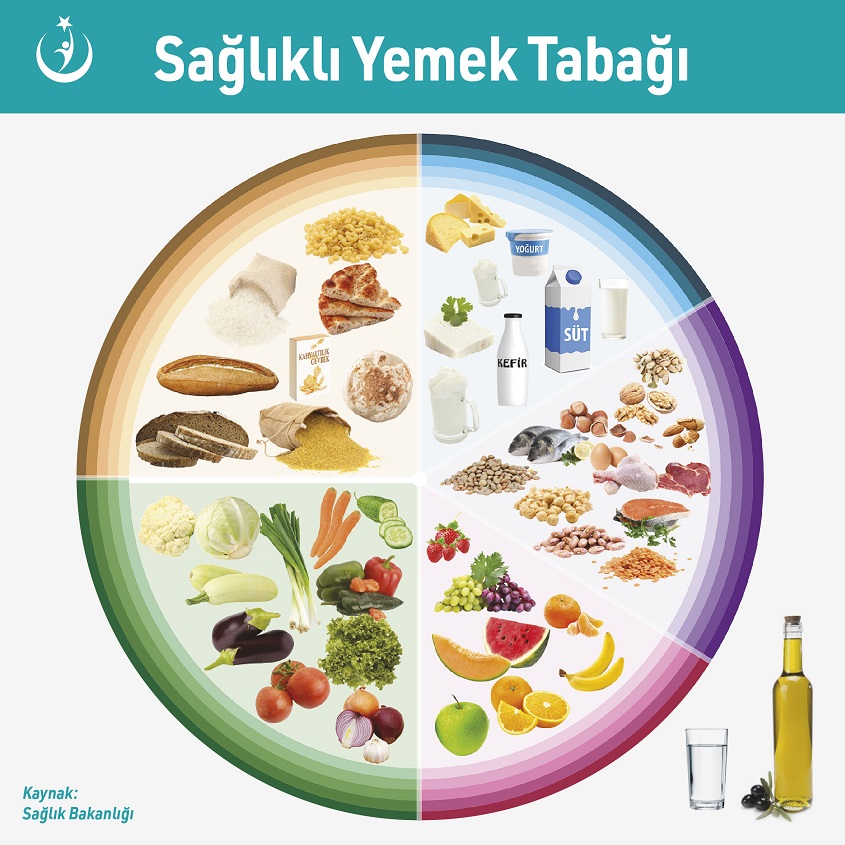 Türkiye’ye Özgü Beslenme Rehberi’nde önerilen Sağlıklı Yemek Tabağı’na göre her ana öğünde tabağın bir çeyreği sebzelerden, diğer çeyreği tam tahıl ürünlerinden ve kalan yarısının eşit üç parça halinde meyvelerden, yüksek proteinli gıdalardan (kurubaklagiller, et, yumurta, balık, tavuk, yağlı tohumlar, vb.) ve süt ürünlerinden (süt, yoğurt, ayran, peynir vb.) gelmesi önerilmektedir.
Bunların yanı sıra yeterli su tüketiminin sağlanması ve günlük beslenmede zeytinyağı kullanılması önerilmektedir. 
Taze sebze ve meyvenin bir kısmının daha sonra tüketilmeye ve/veya pişirilmeye uygun miktarlarda dondurularak saklanması da evden uzun süre çıkılamayan durumlarda sağlıklı beslenmenin sürekliliğinin sağlanabilmesi için gereklidir.
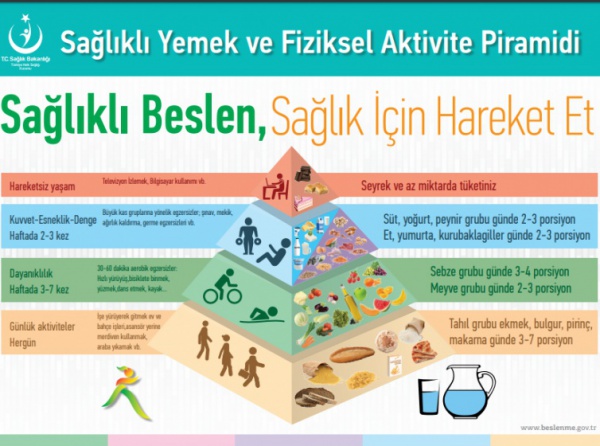 ETKİNLİK
OYUNUN ADI : CORONA SÜPER KAHRAMANI
KAZANIM: BE.5.2.2.4. Fiziksel etkinliklerde ne zaman ve nasıl beslenmesi gerektiğini açıklar.
SÜRE: 5 GÜN
OYUNUN UYGULANIŞI: Size göndermiş olduğum evde yapabileceğiniz fiziksel aktivite programını uyguluyorsunuz ve yapıp yapmadığınızı gösteren tabloda gününe göre uygun kutucuğu işaretliyorsunuz. Artık siz evde fiziksel aktiviteler yapan birer virüs karşıtı kahramansınız. Peki süper kahramanlar güçlerini korumak için neler yemesi gerekir ? Gelin bunu beraber öğrenelim. Haftanı 5 günü tükettiğiniz gıdaları bir kağıda yazıyoruz. 6.ünde istediğimiz bir günü arasından seçip Şekil 1’de bulunan yemek tabağını size gönderdiğim yemek stikerlerini Paint programı aracığı ile kesip tabağa yerleştiriyorsunuz. 6. gün yaptığınız ödevi bana gönderiyorsunuz.Haftaya yapacağımız derse en iyi corona virüs kahramanını beraber seçeceğiz.

NOT : Süreçte evdeki büyüklerinizden ve benden yardım alabilirsiniz. Geri dönüşlerinizi bekliyorum.
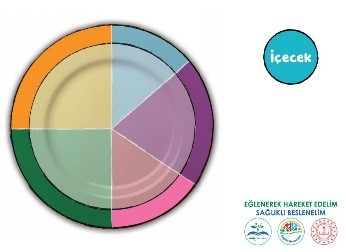 İÇECEK
ŞEKİL 1
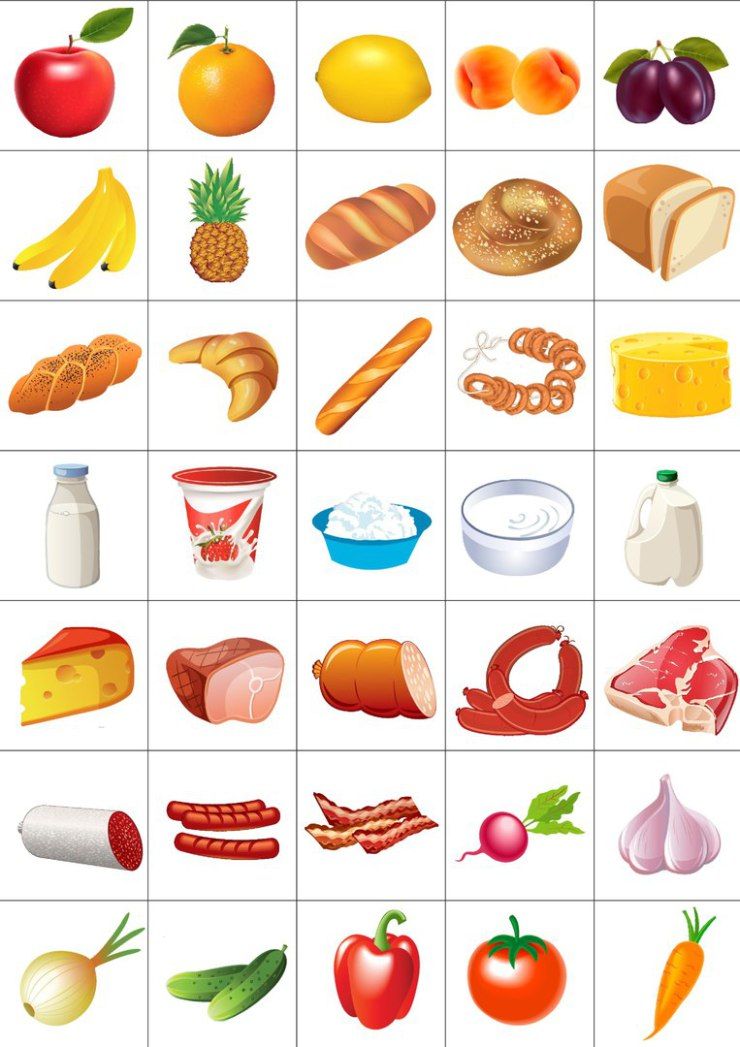 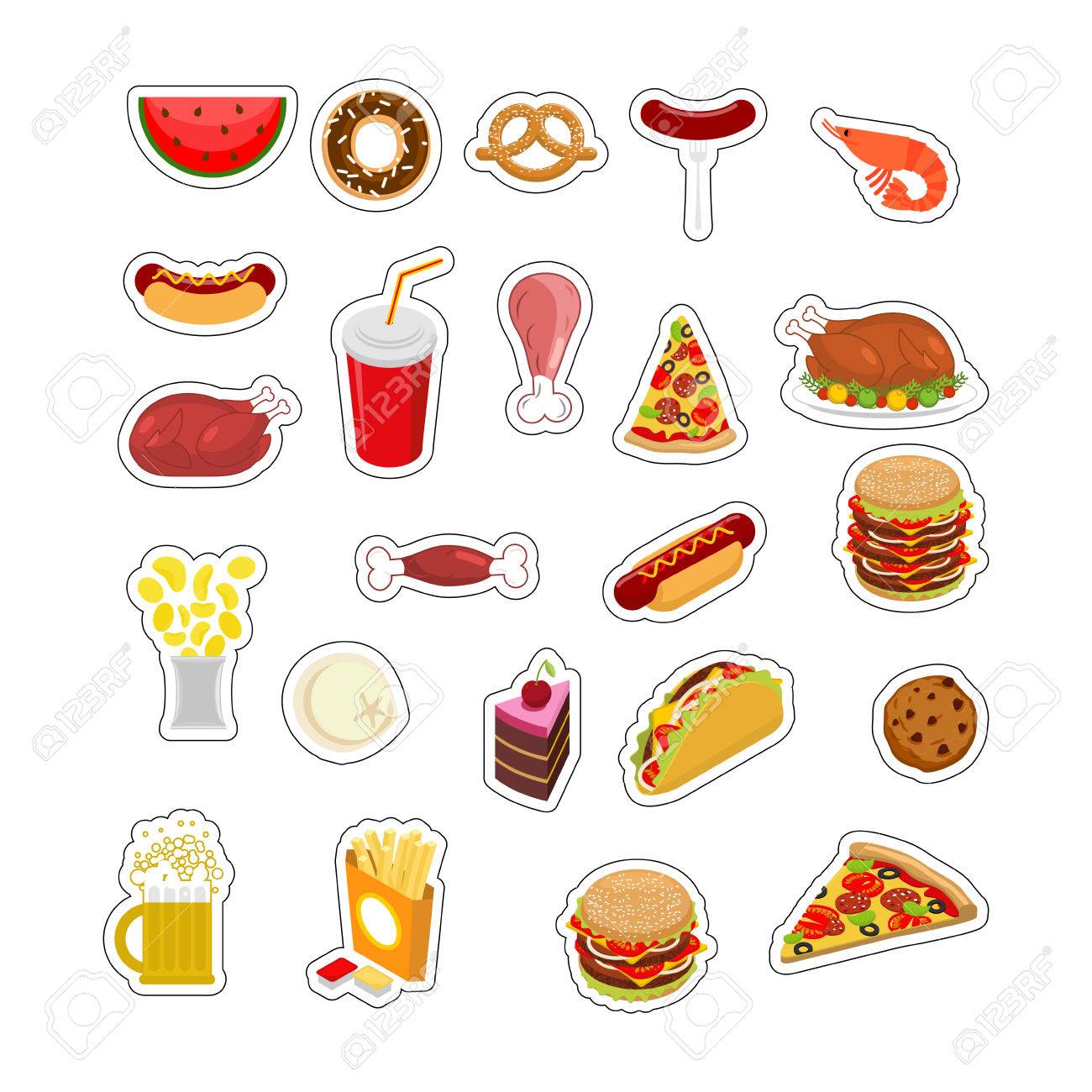 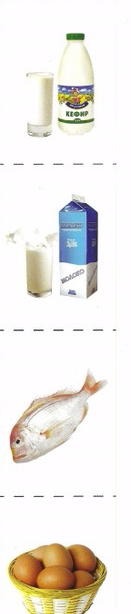 TÜKETTİĞİNİZ YİYECEKLERİN GÖRSELİNİ BURADAN KESEBİLİRSİNİZ.
DAHA FAZLA GÖRSEL İÇİN İNTERNET ARACILIĞI İLE  ARAŞTIRMA YAPINIZ.
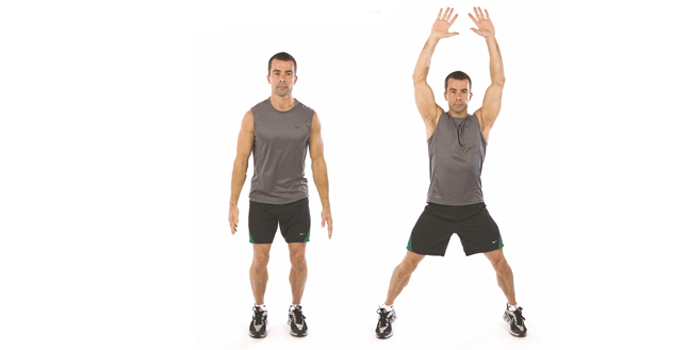 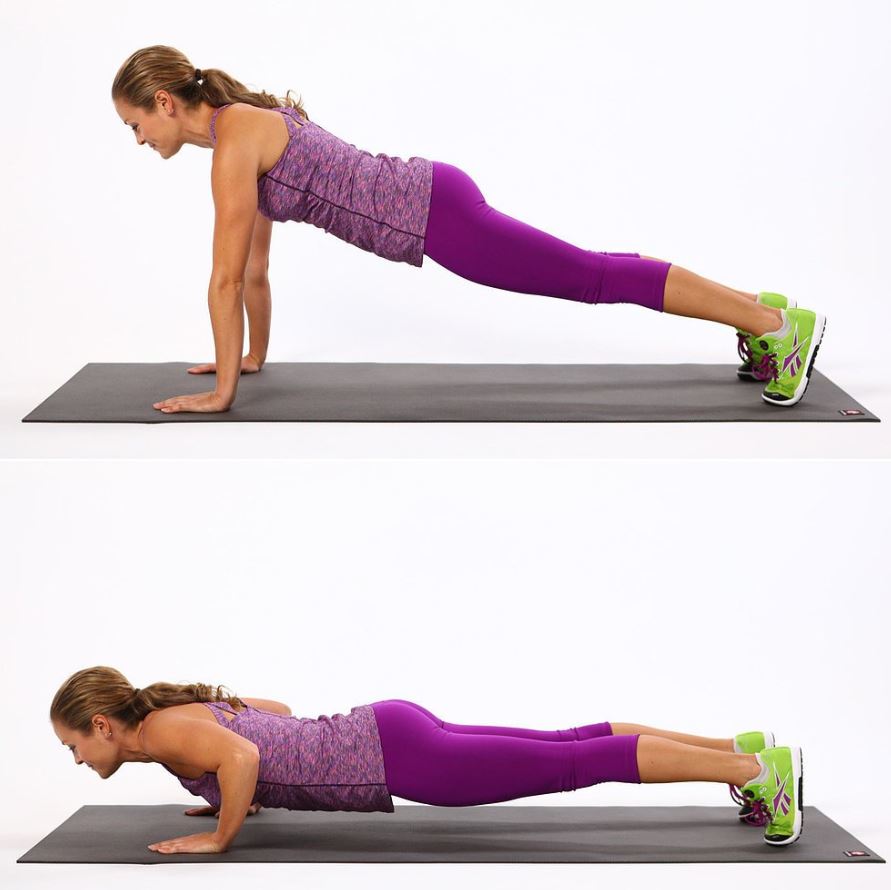 ŞINAV
ZIPLA VE EL VUR
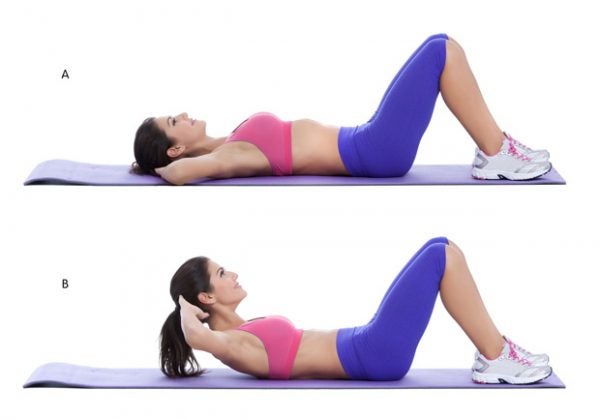 MEKİK
DAĞCI TIRMANIŞI
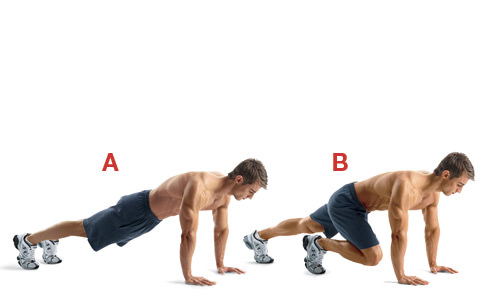 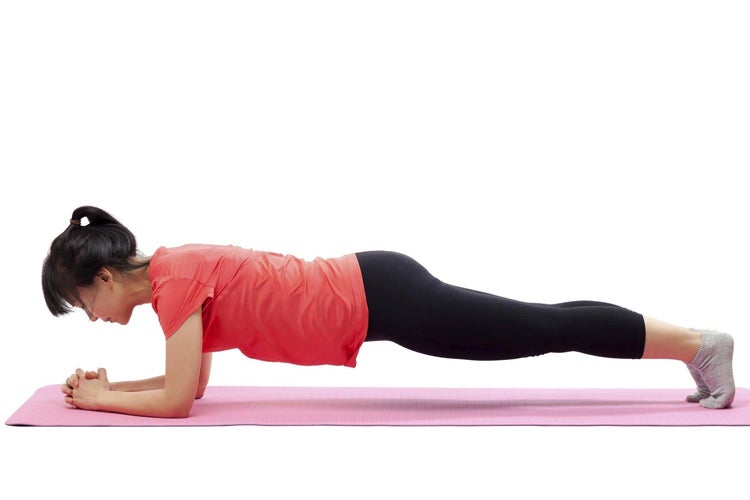 PLANK
TEŞEKKÜR EDERİM
MERVE PORSUK
KAYNAKÇALAR
Türkiye Diyetisyenler Derneği, Koronavirüs (Covid-19) Hakkında Beslenme Önerileri,2020.

Türkiye Psikiyatri Derneği,Koronavirüs Hastalığı Salgını Sırasında Ruh Sağlığı ve Stresle Baş Etme,2020.

T.C. Sağlık Bakanlığı,Türkiye Halk Sağlığı Kurumu,Türkiye Beslenme Rehberi (2015) TÜBER,Ankara,2016.

BBC, Türkçe Haberler, Koronavirüs (Covid-19): Virüs ve hastalık hakkında dikkate almamanız gereken hurafeler.